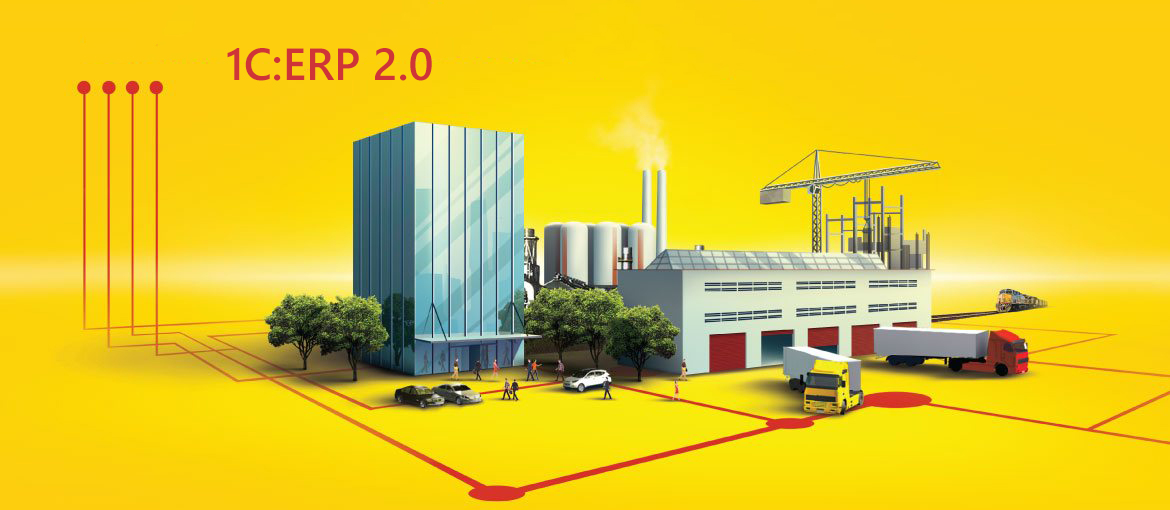 Arhitektura Sistema
1C ERP je idealan ERP sistem ne samo za proizvodne kompanije, već i za veletrgovine i uslužne kompanije;
Razvijen je koristećenjem praktičnih iskustava u primeni ERP sistema za velike organizacije i preduzeća i garantuje obradu velikih knjigovodstvenih knjiženja visokih performansi; 
Cilj je da se kompanija nadogradi na novi nivo menadžerskog računovodstva i kontrole: od poreskog računovodstva koje je u skladu sa lokalnim propisima do svakodnevnog upravljanja poslovnim procesima, planiranja resursa i produktivnosti zaoposlenih;
Administracija
Upravljanje Šifarnicima
Obezbeđivanje zaliha
Upravljanje Prodajom
Proizvodnja i Reparacija
Plate i Upravljanje Ljudskim Resursima
Upravljanje Blagajnom
Planiranje Posla i Resursa
Upravljanje Procesom Nabavke
Skladištenje i Logisitka
Finansije Računovodstvo i Budžetiranje
Opšti Menadžment i BI
Podržava modernu organizaciju toka posla i upotrebu podataka, uključujući centralizovano upravljanje matičnim podacima i onlajn saradnju između geografski različitih odeljenja putem Interneta
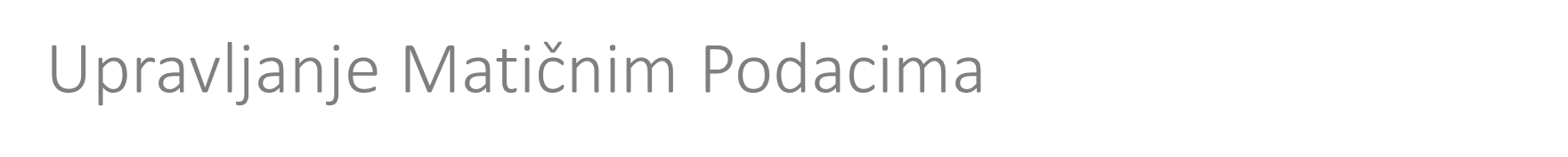 Potpuna fleksibilnost u konfiguraciji sistema omogućava Vam da primenite sve moguće vrste poslovnih aktivnosti i menadžersku analizu računovodstva.
Sve uobičajene računovodstvene analize podržane su kao standardne karakteristike: dimenzionalne specifikacije, boje, serijski brojevi, sezone, kolekcije, šarže itd...
U potpunosti je podržan multy-company režim rada. , zajedno sa svim zahtevima za usklađenost sa zakonskim propisima u skladu sa lokalnim zakonodavstvom u državama ZND.
Operacije sa zalihama mogu se izvoditi za različite merne jedinice, sa ili bez upotrebe opreme za bar kod.
Sistem podržava adresno skladištenje zaliha za upravljanje tokom rada u skladištima sa velikim zalihama.
Glavni podaci poslovnog partnera mogu se koristiti ne samo za čuvanje opštih informacija, već i za generisanje analize istorije odnosa sa kupcima, uključujući završene ugovore i trgovinske ugovore.
Struktura matičnih podataka ovog partnera omogućava vam da organizujete interakcije sa svim vrstama organizacija, od pojedinačnih pravnih lica do velikih korporacija sa distribuiranim teritorijalnim strukturama.
Fleksibilna funkcionalnost za ugovaranje pruža automatizaciju za fakturisanje i praćenje pošiljaka i omogućava upotrebu ovih podataka za precizno planiranje materijalnih resursa i finansijsko predviđanje.
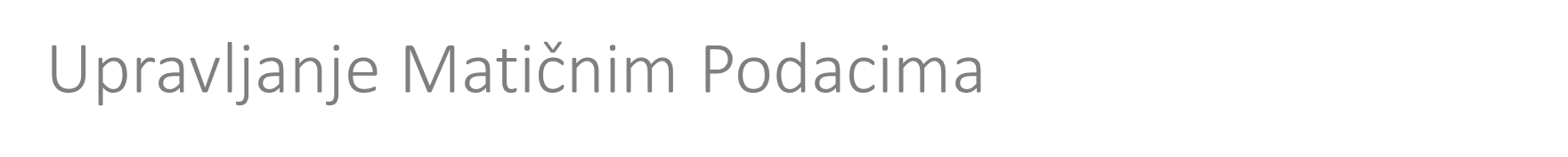 Opšta Klasifikacija
Matični Podaci Partnera
Bankarski Računi Partnera
Podaci o Podružnicama
Matični Podaci Artikala
Bankarski Računi Kompanija
Pravna Lica Partnera
Matični Podaci Korporacije
Tipovi Pakovanja
Karakteristike Artikala
Kompanije / Pravna Lica
Trgovinski Ugovori
Nomenklatura (Artikala)
Blagajne i Kase
Partneri
Kontakti
Odgovorne Osobe
Tipovi Artikala / Klasifikacije
Odseci
Trgovinski Sporazumi
Struktura Korporacije
Serije Artikala / Šarže
Ostali Matični Podaci Partnera
Hijerarhija Skladišta
Skladišta
Ostali Matični Podaci Artikala
Skladišta, Lokacije i Adrese
Raspored Rada
Ostali Matični Podaci
Poslovno Planiranje
Niz scenarija planiranja i izvora podataka za analizu statistike prodaje
Navedite različite nivoe detalja planiranja, na primer po stavkama, skladištima ili kupcima
Planirajte nabavku, proizvodnju i montažu u skladu sa izgledima prodaje i ciljevima kompanije
Izvezite podatke o planiranju izvora iz Microsoft Excel datoteka ili računovodstvenih registara 1C
Generišite naloge za kupovinu i proizvodnju na osnovu objedinjenih podataka o prodaji i obima narudžbi kupaca
Podrška za modele trebovanja i povraćaja materijala
Povežite kupce sa virtuelnim web portalom da biste direktno uneli svoje planove nabavki i porudžbine
Kombinujte automatizovano i ručno planiranje koristeći podatke otpremljene iz spoljnih izvora i baza podataka
Poslovno Planiranje
Možete da kreirate i koristite uravnotežene planove proizvodnje i nabavke za postizanje strateških ciljeva prodaje i dobijanje tačnih informacija za održavanje nivoa zaliha.
Ekonomske prednosti upotrebe ovog modula su: 

Poboljšani procesi planiranja i povećana transparentnost i robusnost zaključivanja 

Povećana tačnost balansiranja prodaje, nabavke i planiranja proizvodnje
Vrednosti Sezonskih Parmetara
Artikli
Sezonski 
Parametri
Sezonske Grupe Proizvoda
Planovi 
Prodaje
Podešavanje planiranja zaliha
Scenario Planiranja Zaliha
Planovi Proizvodnje
Planovi Rasklapanja/Sklapanja
Tipovi 
Planova
Planovi
 Nabavke
Izvori 
Podataka
Analaliza Progresa
Upravljanje Procesom Prodaje
Upravljanje proizvodnim segmentima (matrica alokacije) i cenama po segmentima
Upravljanje grupama proizvoda, individualnim popustima i uslovima prodaje
Definicije opštih trgovinskih sporazuma sa kupcima, uključujući uslove otpreme i rokove plaćanja
Automatski izveštaji o levku prodaje i procena verovatnoće prodaje
Upravljanje nivoom cena grupa korisnika i elektronsko generisanje cenovnika, uz dostupnost zaliha
Korišćenje obrazaca poslovnih procesa prodaje (radni tok) i sposobnost dizajniranja jedinstvenih prodajnih poslovnih procesa u skladu sa zahtevima kompanije
Poboljšano upravljanje narudžbinama kupaca korišćenjem standardnih trgovinskih ugovora ili pojedinačnih uslova poslovanja.
Sigurnosno podešavanje web portala sa mrežnim pristupom kupaca za praćenje porudžbina
Organizovane interakcije sa kupcima u celom ciklusu i detaljna analiza procesa snabdevanja kupaca, uključujući prikupljanje i čuvanje informacija o svim događajima interakcije sa kupcima
Upravljanje Procesom Prodaje
Fleksibilno upravljanje zadacima i raspoređivanje zadataka uz svakodnevnu kontrolu nad prodajnim aktivnostima
Nadgledanje procesa prodaje koristeći liste zadataka, detaljne izveštaje i kontrolne table
Sposobnost planiranja upotrebe vozila i spoljnih isporuka od strane trećih lica
Različite mogućnosti za usaglašavanje računa poslovnih partnera sa širokim spektrom struktura pravnih lica
Mogućnosti automatizacije kontrole stanja partnera i limitiranje kreditne linije
Onlajn potvrda i pregled međusobnog poravnanja sa mogućnostima rudarenja podataka
Praćenje i klasifikacija potraživanja na osnovu niza parametara
Napredni kreator izveštaja sa skupom standardnih izveštaja za posmatranje statističkih i analitičkih podataka na mreži
Upravljanje Procesom Prodaje
Prednosti upotrebe ovog modula su:
Skraćeno vreme obrade narudžbina kupaca
Smanjena dospela potraživanja
Optimizovan nivo zaliha i brz odgovor na promene u potražnji
Optimizovane prodajne cene i povećane profitne marže
Usklađenost sa ugovornim uslovima i smanjenjem poremećaja u snabdevanju kupaca
Objedinjeni tok posla i uloge zaposlenih
Uslovi 
Plaćanja
Segmenti 
Partnera
Segmenti 
Artikala
Standardni Sporazumi
Popusti
Segmenti Partnera
Segmenti 
Artikala
Popusti
Obrazac Rasporeda Plaćanja
Tipovi 
Cena
Tipovi 
Cena
Organizacije
Organizacije
Uslovi 
Plaćanja
Planiranje materijalnih resursa
Definisanje optimalne strategije za planiranje i snabdevanje resursima, na osnovu dostupnih statistika upotrebe zaliha
Izvršite procenu nivoa zaliha i zahteva u realnom vremenu
Pretraga optimalnih izvora zaliha za potrebne artikle
Primena uobičajenih metoda snabdevanja pogodnih za različite poslovne slučajeve
Korišćenje različitih izvora podataka, na primer nabavka, kretanje zaliha ili sastavljanje / rastavljanje za različite grupe artikala
Upravljanje podešavanjima procesa planiranja zaliha po grupama artikala ili po pojedinačnim stavkama
Planiranje materijalnih resursa
Prednosti upotrebe ovog modula su:

Povećan promet zaliha i smanjenje neefikasnog obima zaliha
Optimizovani protok materijala unutar skladišta i zona
Skraćeno vreme slanja kupcu
Tipovi 
Cena
Segmenti 
Partnera
Segmenti Partnera
Uslovi 
Plaćanja
Segmenti 
Artikala
Popusti
Tipovi 
Cena
Segmenti 
Artikala
Segmenti 
Artikala
Organizacije
Segmenti 
Artikala
Segmenti 
Artikala
Organizacije
Uslovi 
Plaćanja
Organizacije
Upravljanje Procesom Nabavke
Sposobnost korišćenja jednostavnih ili složenih šema za proces nabavke
Mogućnost organizovanja postupka odobravanja i praćenja istorije svakog naloga za kupovinu
Automatsko otpremanje i čuvanje cena i drugih informacija povezanih sa dobavljačima za dalju upotrebu i statistiku
Mogućnost kombinovanja nomenklature proizvoda prema dobavljačkim i internim cenovnicima
Detaljni računovodstveni bilans partnera (obaveze dobavljača), uključujući odobravanje i praćenje odlaznih plaćanja
Podrška za niz šema nabavke, uključujući kupovinu, „outsourceing“, komercijalnu koncesiju i još mnogo toga
Upravljanje Procesom Nabavke
Prednosti upotrebe ovog modula su:
Nabavka optimalnog obima zaliha u svakom trenutku 
Kontrola međusobnog poravnanja sa dobavljačima i upravljanje odlaznim plaćanjima
Optimizovani troškovi nabavke i skladišni prostor 
Skraćeno vreme isporuke kupaca 
Povećani učinak odeljenja za nabavke i menadžera nabavke
Nalog za 
Prijem Robe
Kupovina Ambalaže od Dobavljača
Carinske Deklaracije
Kontakti sa Partnerima
Zahtevi za Plaćanje
Ulazne 
Fakture
Povraćaj Robe Dobavljaču
Matični Podaci Partnera
Sporazumi sa Dobavljačima
Zahtev za Nabavku
Izveštaji za Menadžera Nabavke
Korekcije Prijemnica
Registracija Nabavnih Cena
Neusaglašenosti u nalogu
Potvrda o Prijemu Robe
Upravljanje Procesom Proizvodnje
Osnovni podaci o proizvodu i upravljanje specifikacijama proizvodnje
Planiranje faza proizvodnog procesa i potreba za korišćenjem radnih centara.
Izrada proizvodnih rasporeda korišćenjem različitih nivoa detalja
Automatski obračun opštih troškova za proizvedenu robu
Intuitivna vizuelizacija strukture proizvoda
Automatsko planiranje resursa na osnovu rasporeda proizvodnje i specifikacija proizvoda
Različiti nivoi upravljanja protokom proizvodnje (globalno planiranje, na nivou postrojenja ili na nivou radnog centra)
Fleksibilno i automatizovano reprogramiranje proizvodnih planova u slučaju promena
Upravljanje Procesom Proizvodnje
Prednosti upotrebe ovog modula su:

Osnovni podaci o proizvodu i upravljanje specifikacijama proizvodnje
Planiranje faza proizvodnog procesa i potrebna upotreba radnih centara.
Izrada proizvodnih rasporeda sa nizom nivoa detalja
Automatski obračun opštih troškova za proizvedenu robu
Matični Podaci Proizvodnje
Struktura Radnih Centara
Specifikacije Resursa
Mape Ruta
Izvršavanje Rada i Usluga Preko Naloga
Nadzor Rasporeda Proizvodnje
Upravljanje Rutiranjem Proizvodnje
Predavanje Gotovog Proizvoda
Planovi Proizvodnje
Kreiranje Radnih Naloga Na Osnovu Plana Proizvodnje
Radni 
Nalog
Rutiranje Proizvodnje
Produktivnost Zaposlenog u Proizvodnji
Kreiranje Radnih Naloga Na Osnovu Zahteva
Terniniranje Proizvodnje
Unutrašnja Potrošnja (Trebovanje)
Evidencija Troškova Proizvodnje
Izračunavanje detaljnih troškova proizvodnje, nabavke i prodaje.
Procena nedovršene proizvodnje i gotovih proizvoda
Distribuiranje indirektnih troškova po poslovnim sektorima, proizvodima itd.
Generisanje različitih izveštaja analize troškova proizvoda
Razdvajanje troškova vezanih za proizvode i ostalih troškova
Različiti načini za izračunavanje opštih troškova proizvoda
Analiza opštih troškova proizvoda prema seriji, serijskom broju i nalogu kupca
Sposobnost upotrebe različitih struktura za mesta troškova
Automatski čarobnjak za finansijski obračun perioda (kraj meseca)
Evidencija Troškova Proizvodnje
Stavke Troškova po Proizvodima
Opšte Stavke Troškova
Indirektni Troškovi
Direktni Troškovi
Standardna Cena Koštanja
Mesta Troška / Sektori
Standardno Lansiranje Proizvoda
Pojednostavljeno Lansiranje Proizvoda
Faze Proizvodnje
Gotov Proizvod / Proizvodnja u Toku
Cena Koštanja Gotovog Proizvoda
Finansijski
Podaci
Stavke Obračuna Troškova
Analiza 
Progresa
Standardne Specifikacije Proizvoda
Prihod
Upravljanje Blagajnom
Efikasno planiranje novčanog toka, kontrola ispunjenja strateških planova kompanije i snabdevanje novčanih sredstava poslovnim jedinicama.

Glavne karakteristike ovog funkcionalnog modula su:

Planiranje novčanog toka
Kontrola novčanih transfera (blagajne i bankovni računi)
Kontrola uslova plaćanja po ugovorima
Upravljanje Blagajnom
Računovodstvena Hijerarhija Toka Novca
Ugovori o Kreditima  i Pozajmicama
Blagajne
Komapnije
Bankovni 
Računi
Predmet Toka Novca
Limiti Trošenja Sredstava
Zahtev Za Izdavanje Gotovine
Bez-Gotovinsko Zaduženje
Zahtevi za Izdavanje Sredstava
Izveštaj o Avansu
Zahtev za Prenos Sredstava
Očekivan Priliv Sredstava
Nalog za Prijem Gotovine
Bez-Gotovinski Račun
Ugovor o Nabavci
Terminal 
Prijema
Transakcija
Prijema
Izveštaj Nabavke za Banku